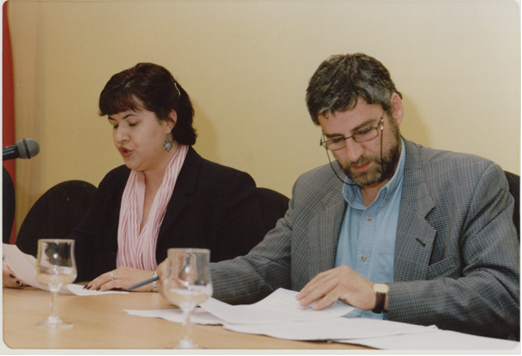 17 de Junio de2002       -       Conferenciante: Fran Sevilla
Conferencia:

“El compromiso del corresponsal de guerra”
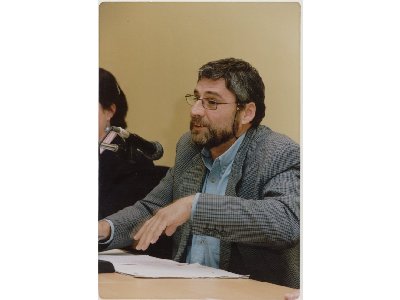 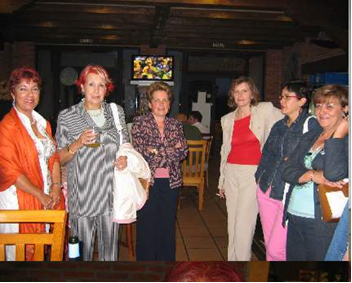 22 de Junio de 2006    -    Conferenciante: Rosa María Calaf

Corresponsal de T. V. E. desde 1970
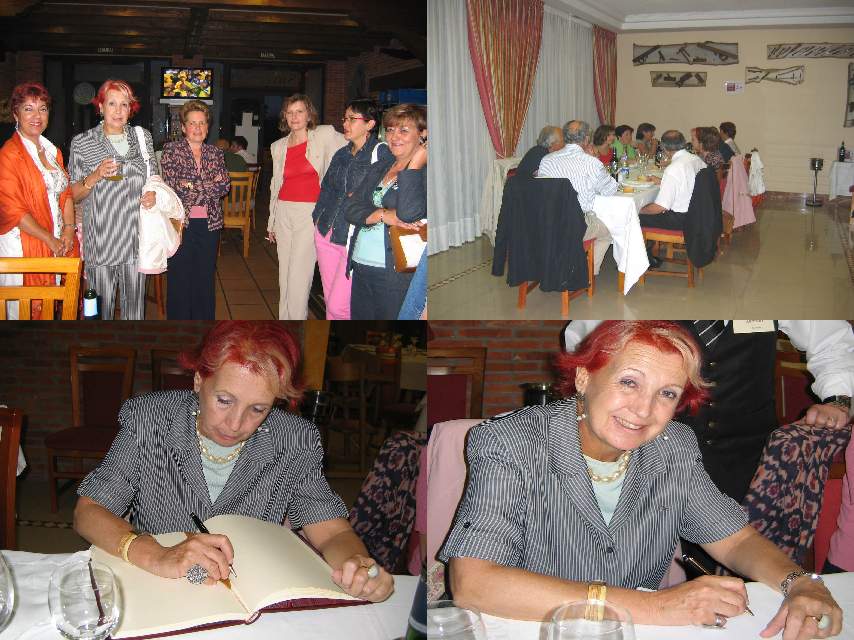 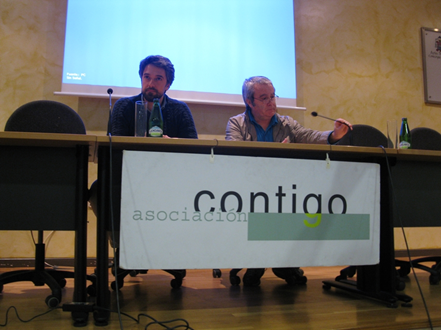 1 de Diciembre de 2014    -     Conferenciante: Carlos Franganillo
Conferencia.

“Ucrania: Frontera entre dos bloques”
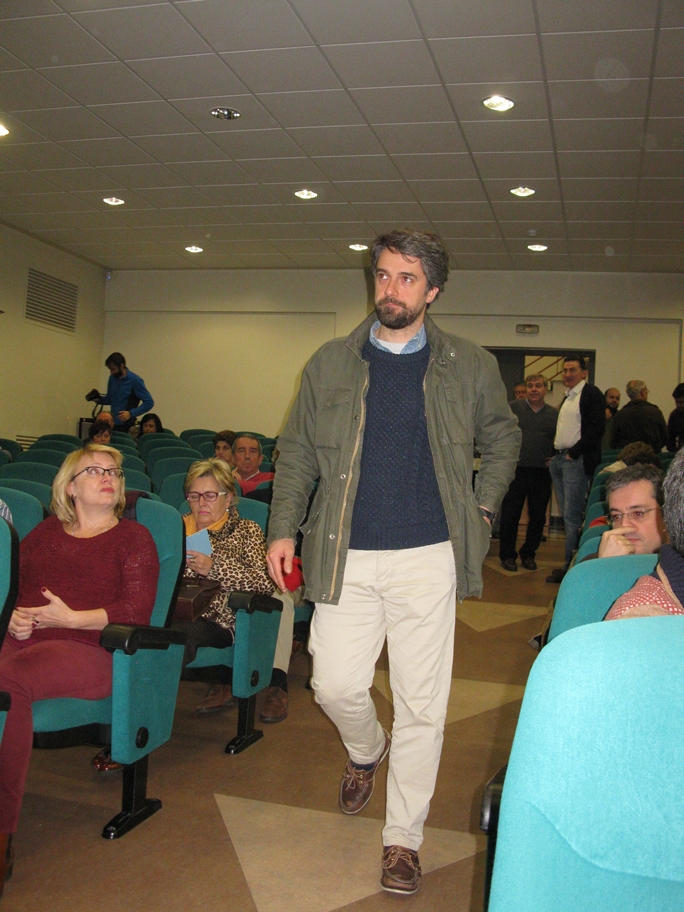 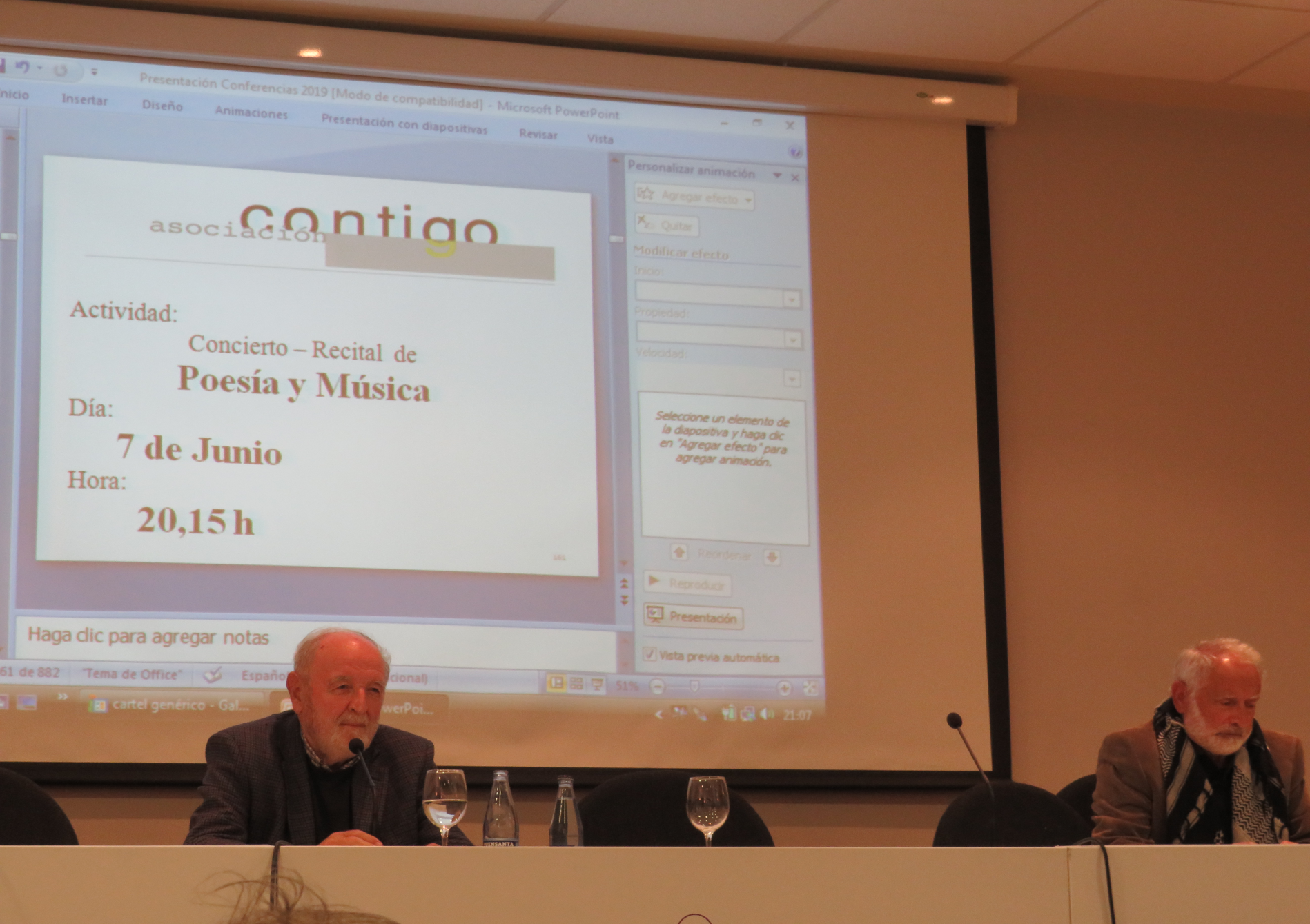 9 de Mayo de 2019    -    Conferenciante: Diego Carcedo
Conferencia:

“Cincuenta años en busca de la noticia”
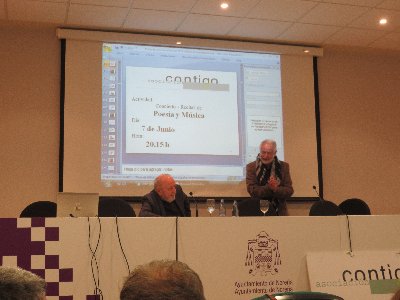 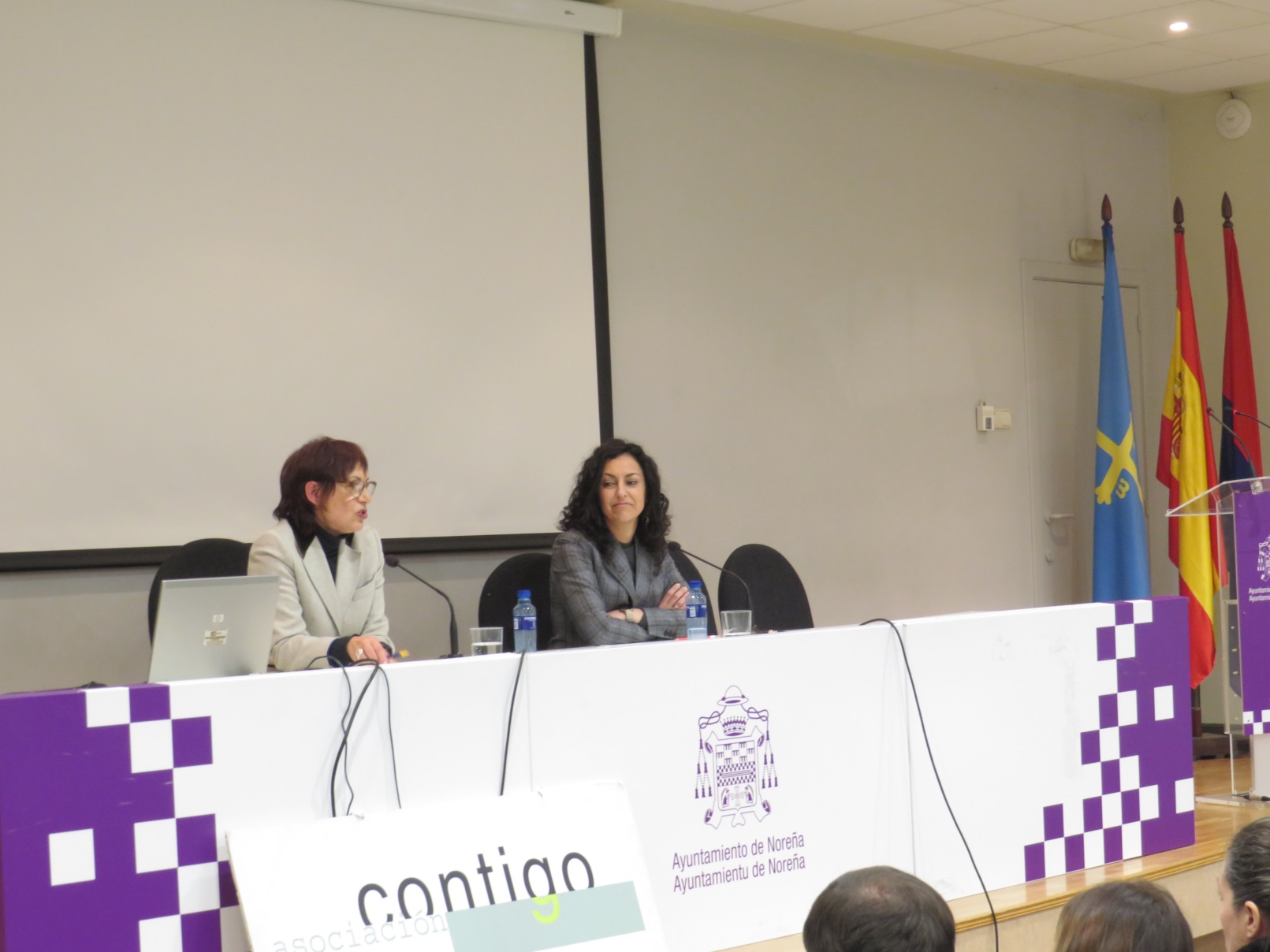 Hoy: 9 de Febrero de 2023
Conferenciante: Anna Bosch
Conferencia:
“Visión actual de una corresponsal”
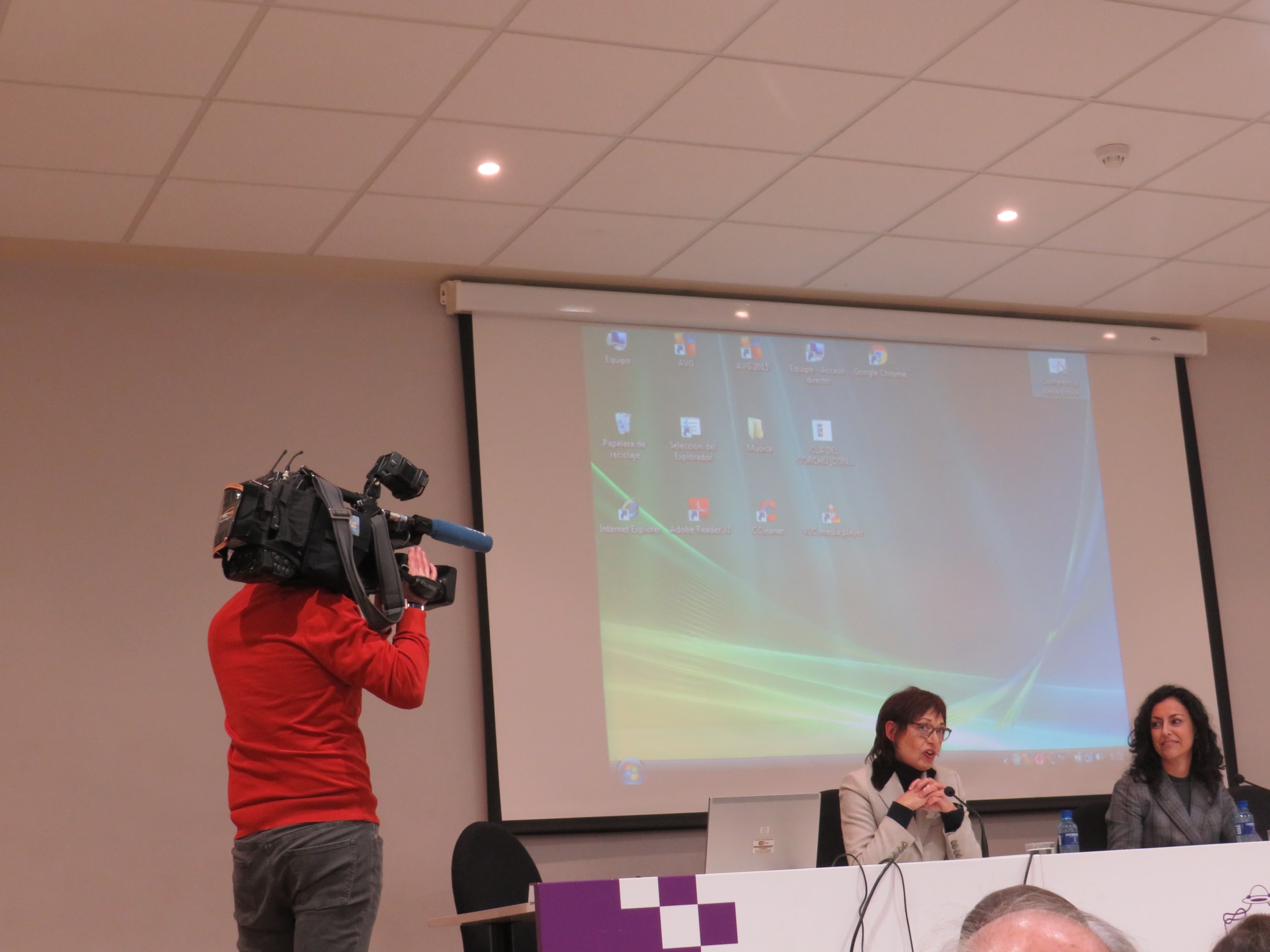